TOÁN 1
Tuần 25
Bài 54: Em ôn lại những gì đã học – Tiết 2
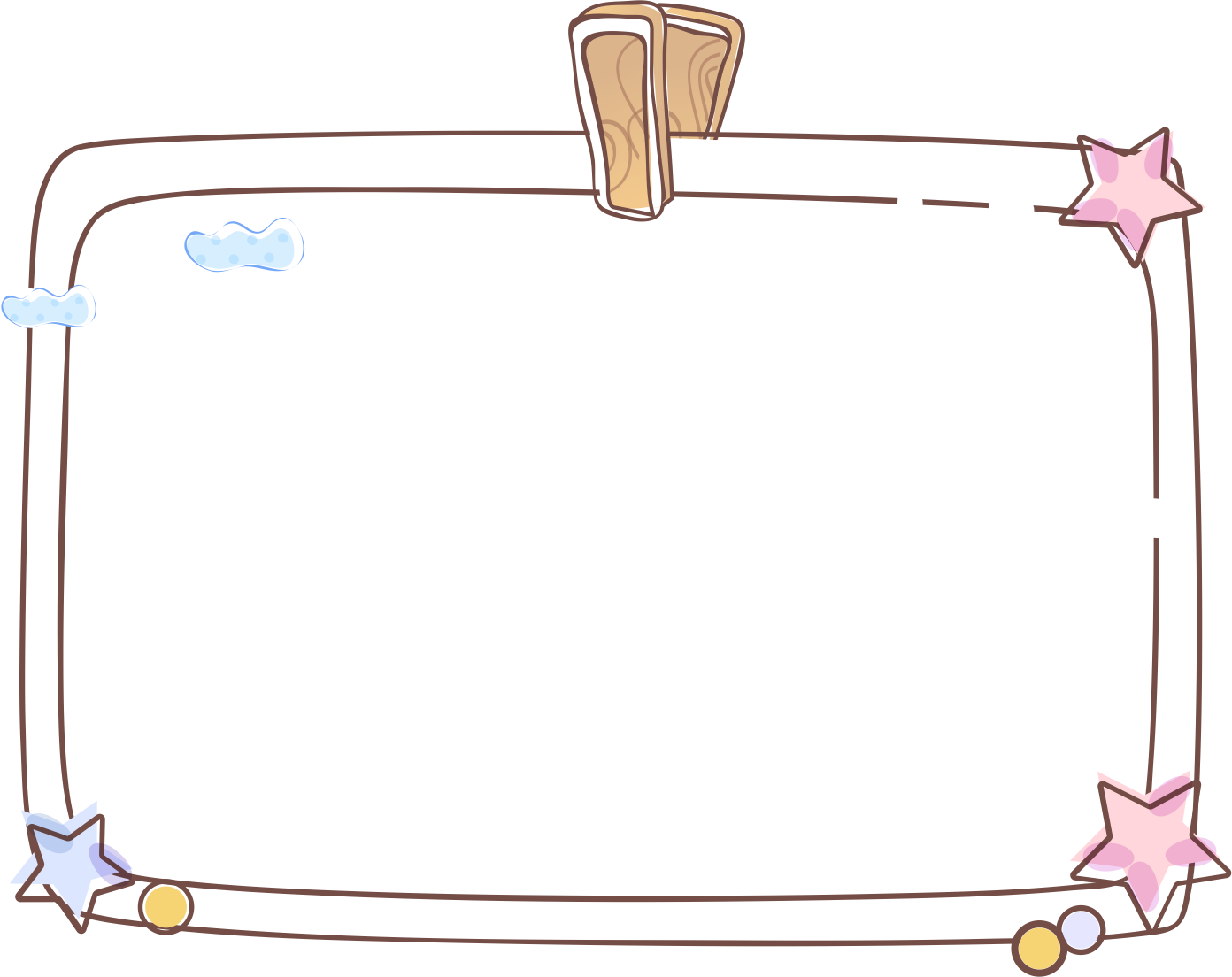 a) Số bé nhất: 34
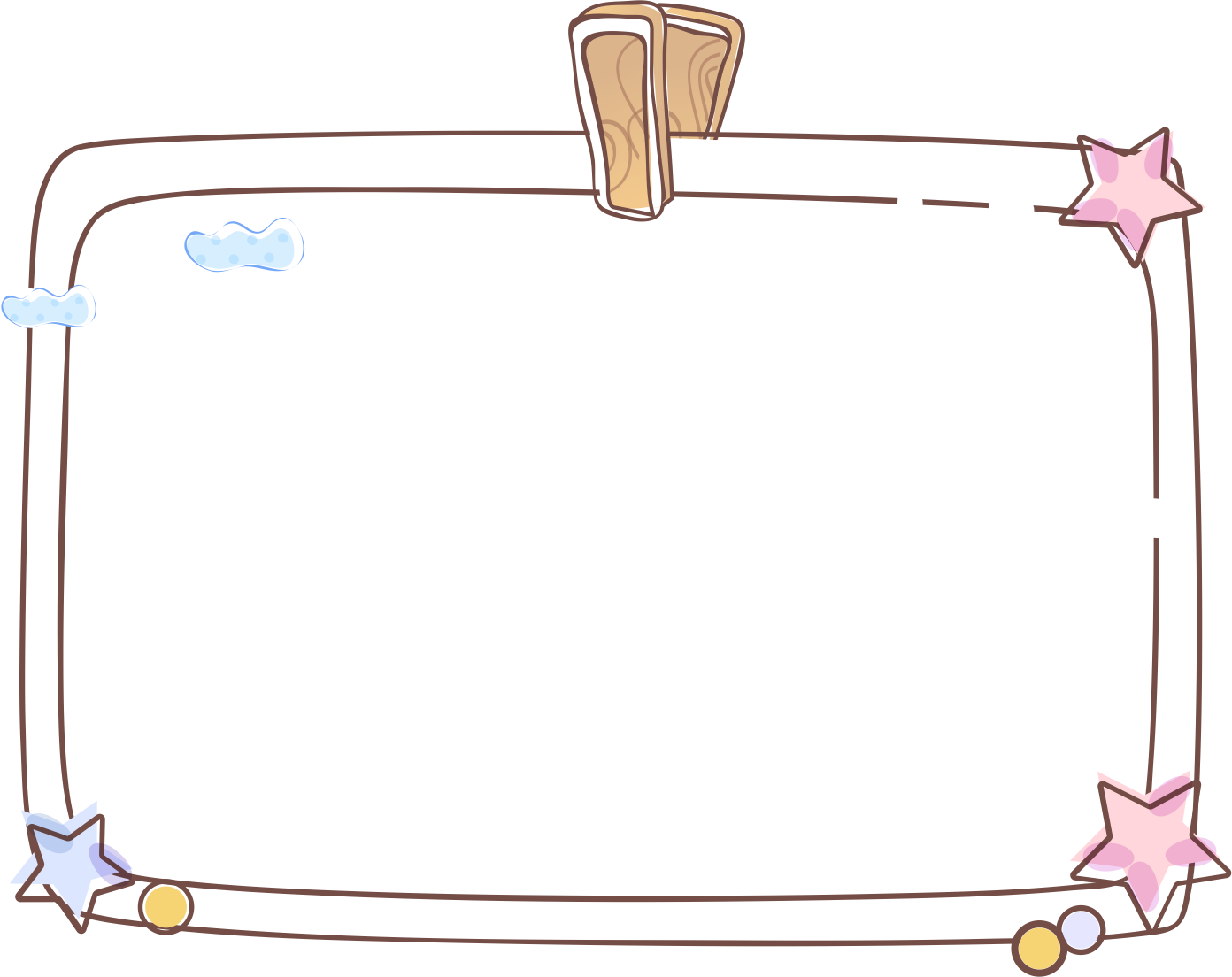 b) Số lớn nhất: 68
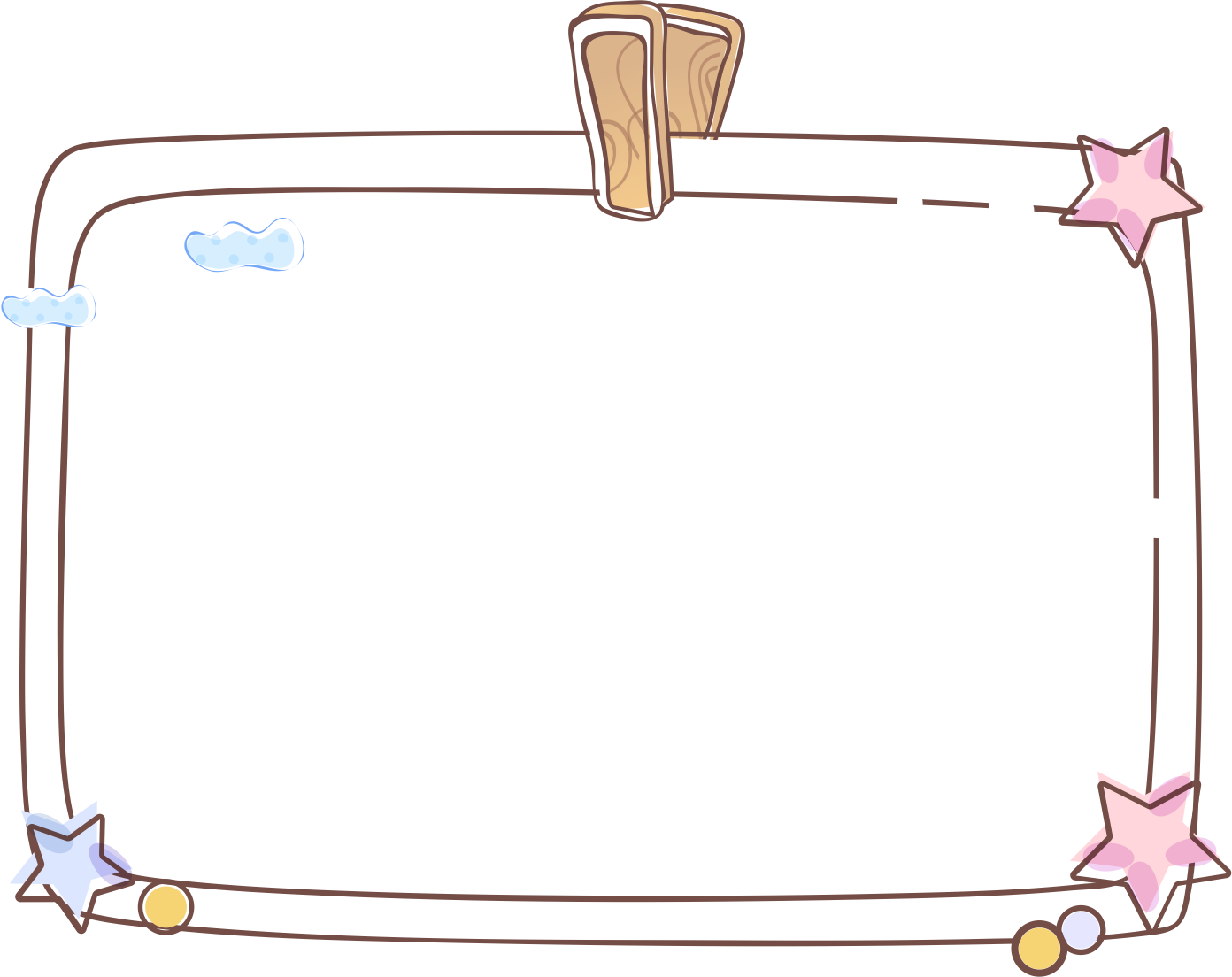 c) Sắp xếp các số đã cho theo thứ tự từ lớn đến bé: 68, 55, 49, 34
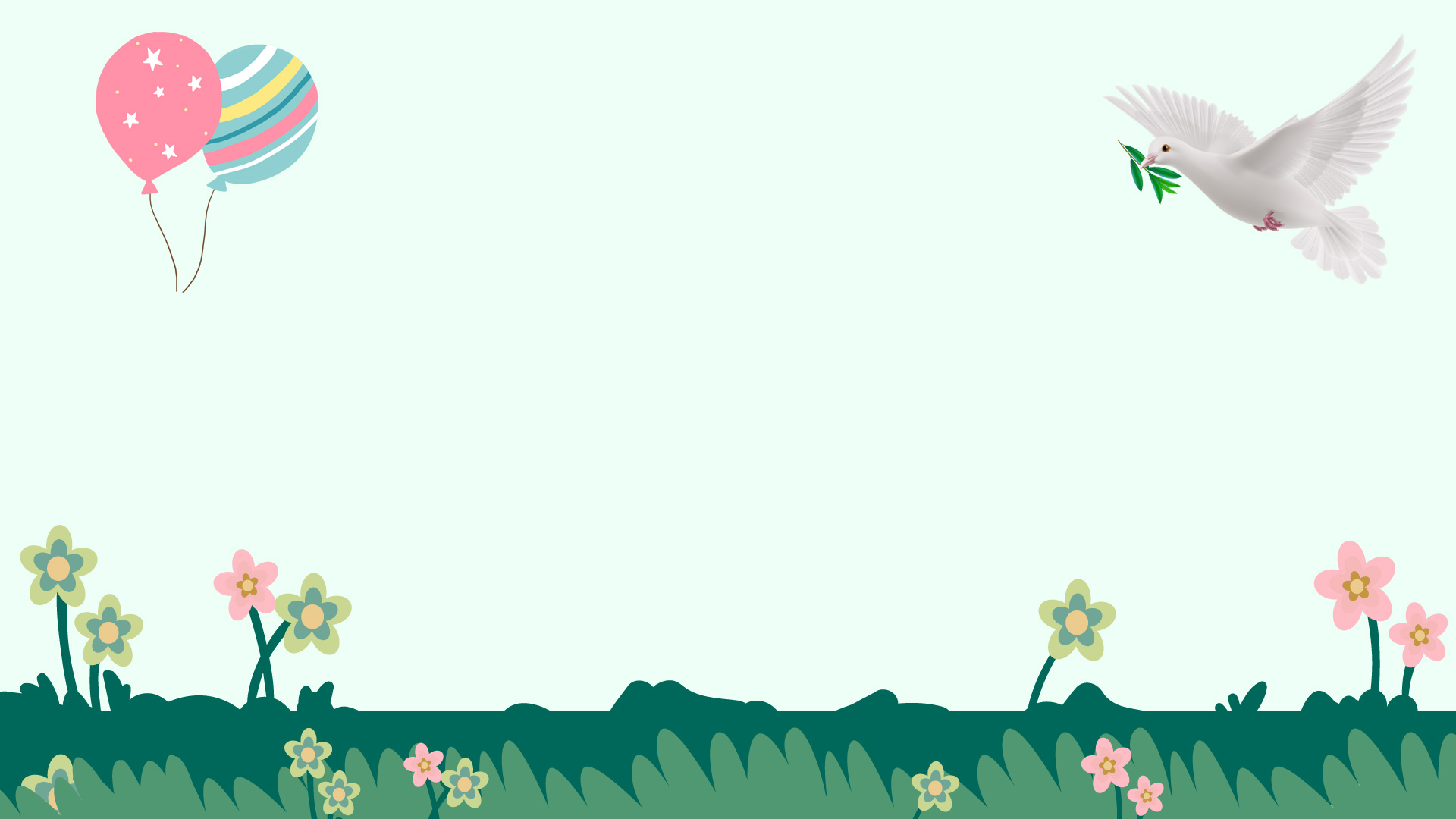 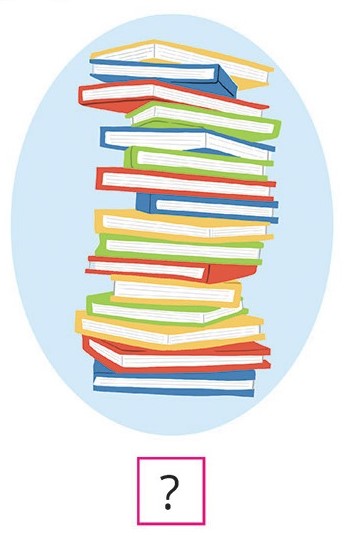 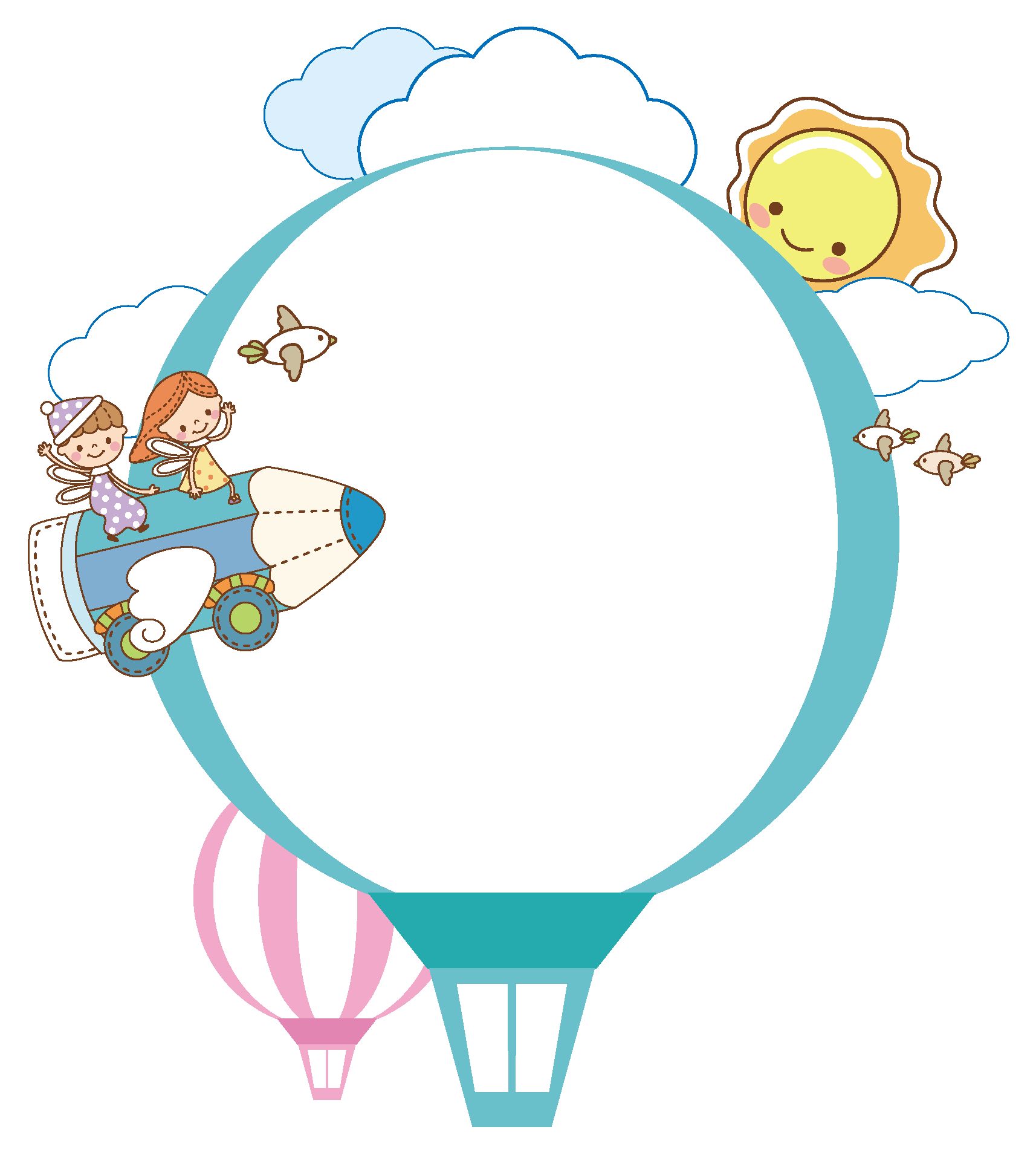 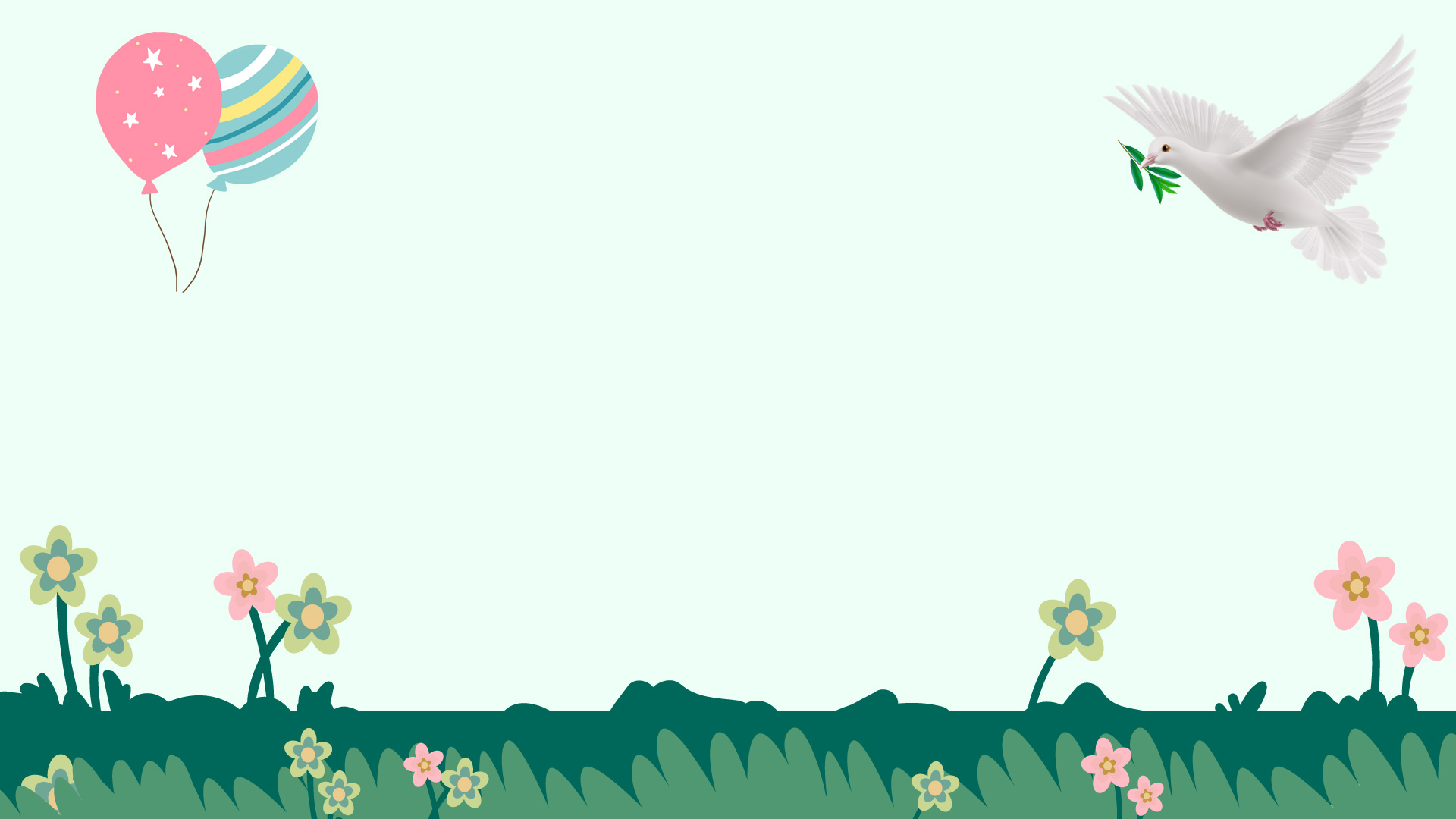 Bài 5: Số ?
16
Có mấy quyển sách ?
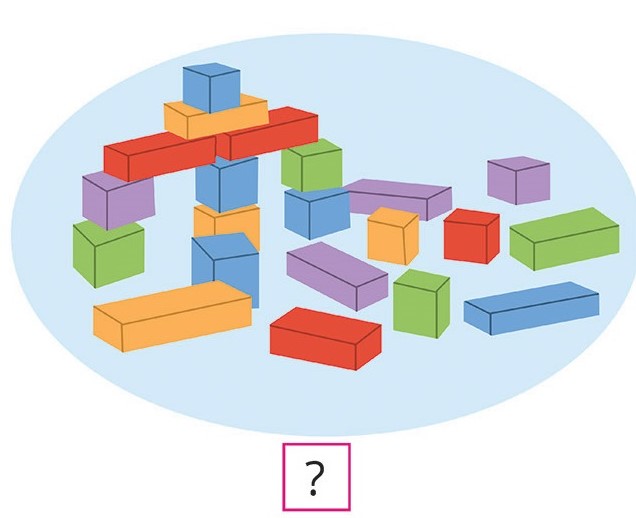 21
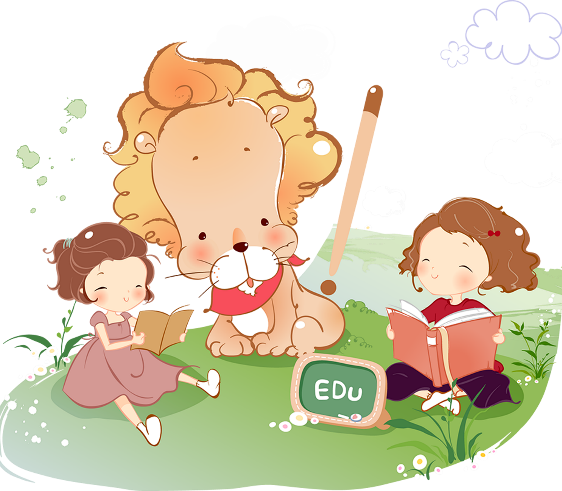 Có mấy khối gỗ?
Bài 6: Số?
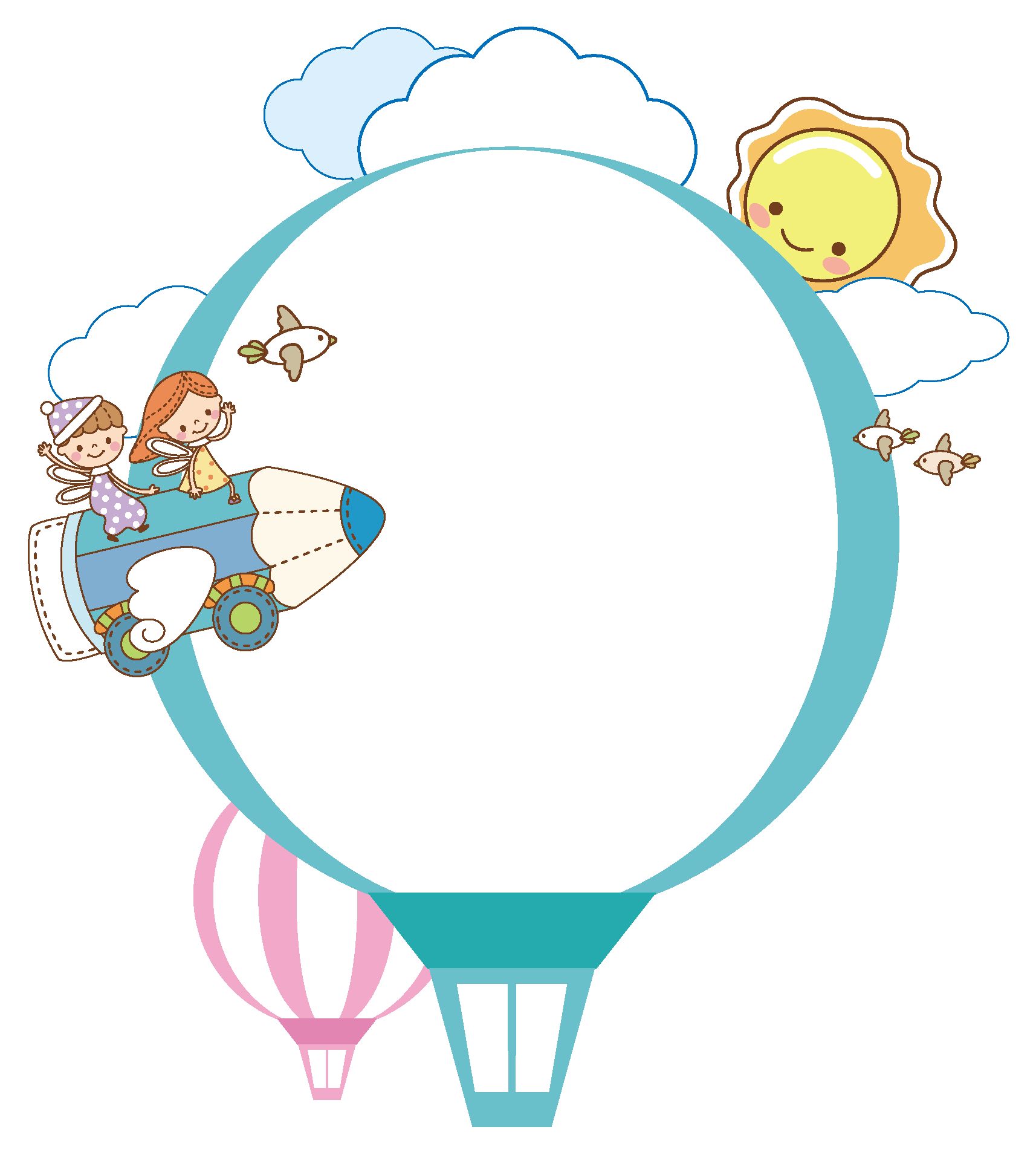 Dùng thước có vạch xăng-ti-met đo chiều dài cửa sổ, cửa ra vào, chiều ngang ngôi nhà, chiều dài mái nhà.
7cm
10cm
4cm
7cm
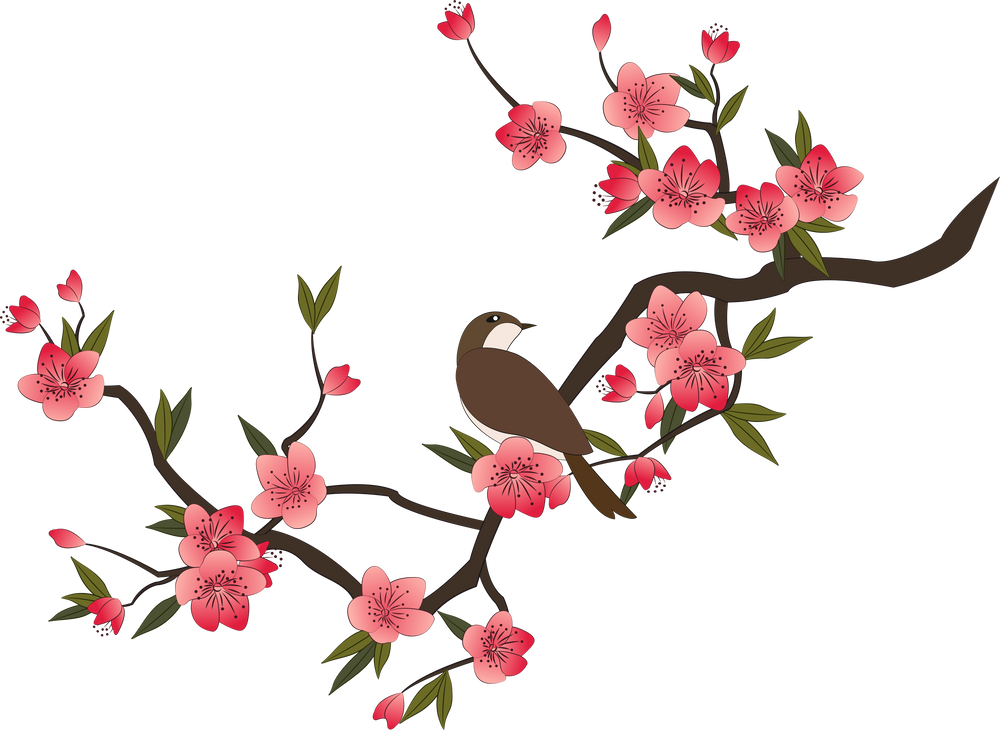 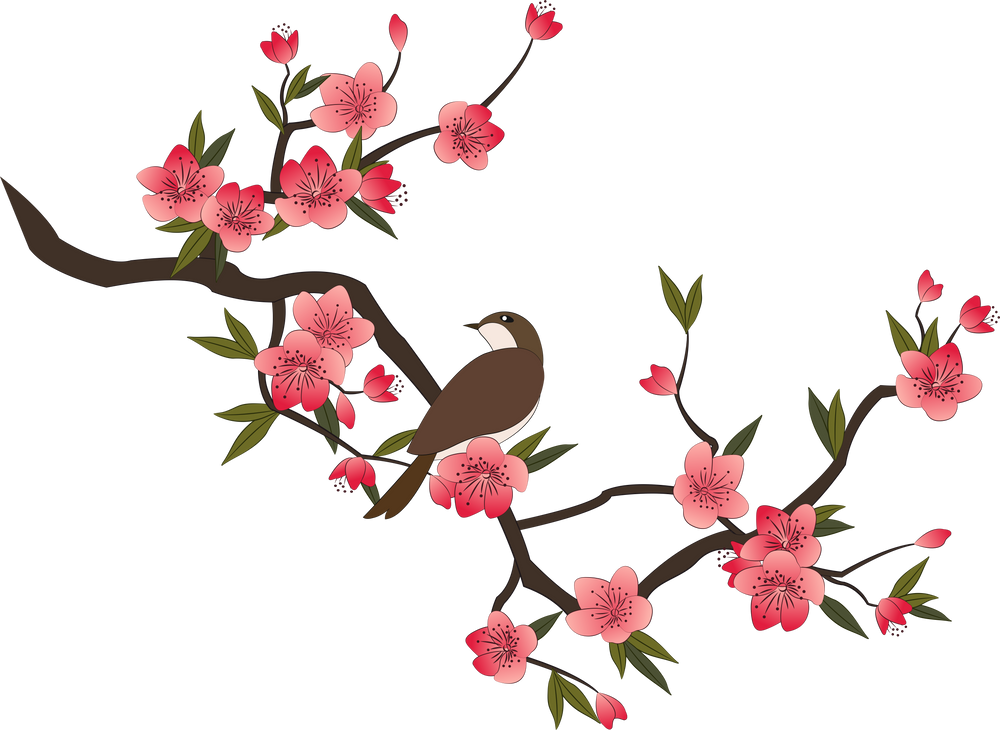 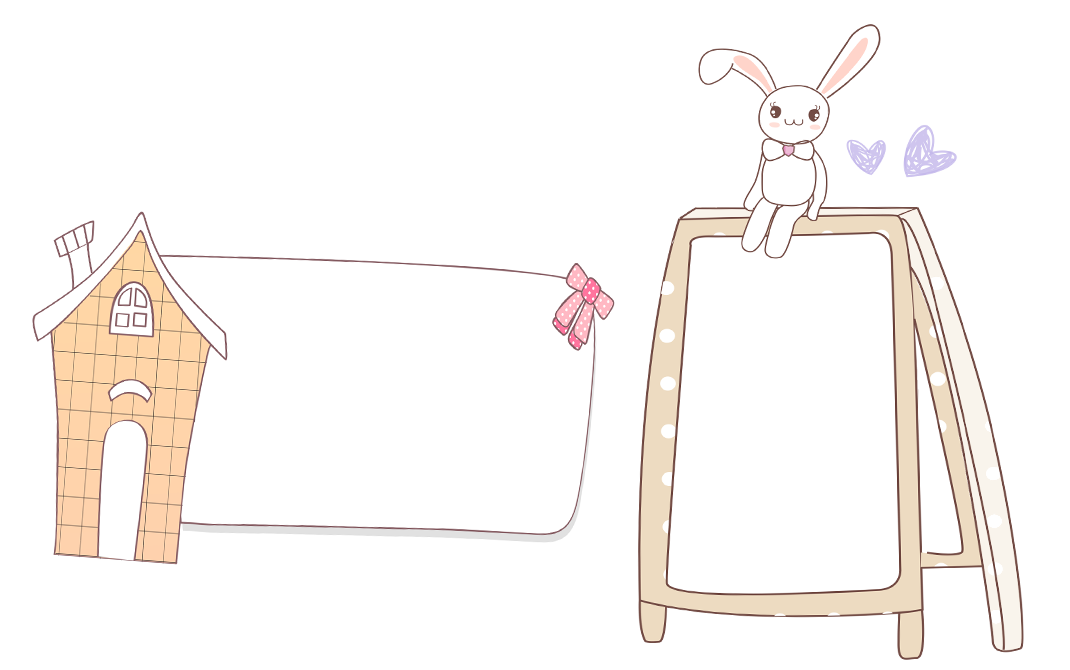 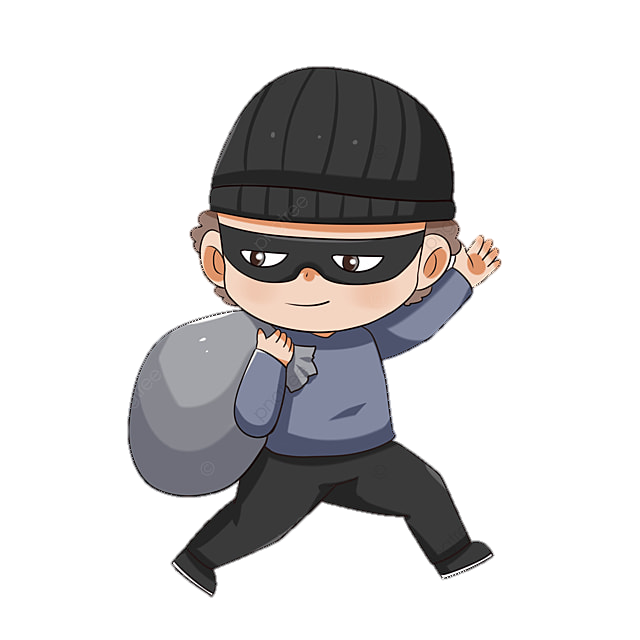 HỘP QUÀ MAY MẮN
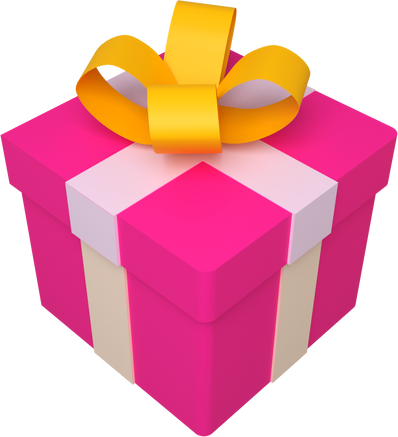 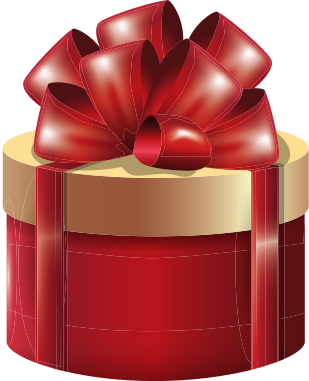 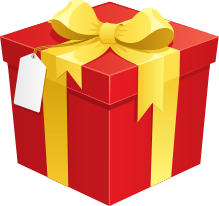 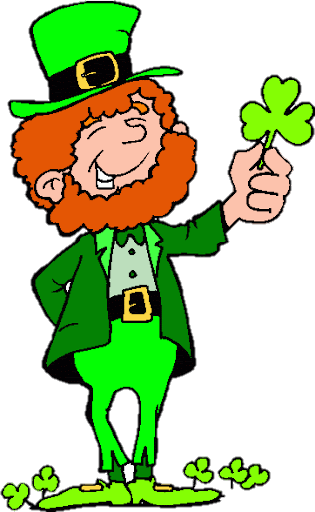 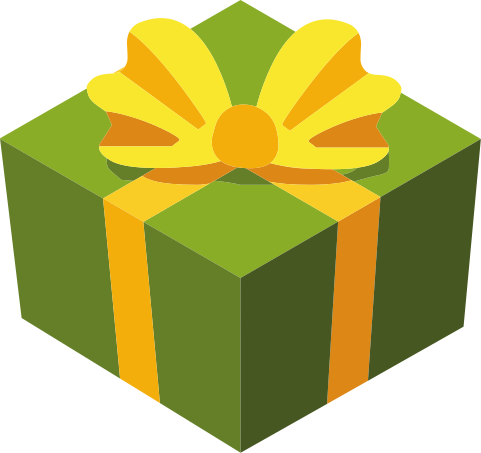 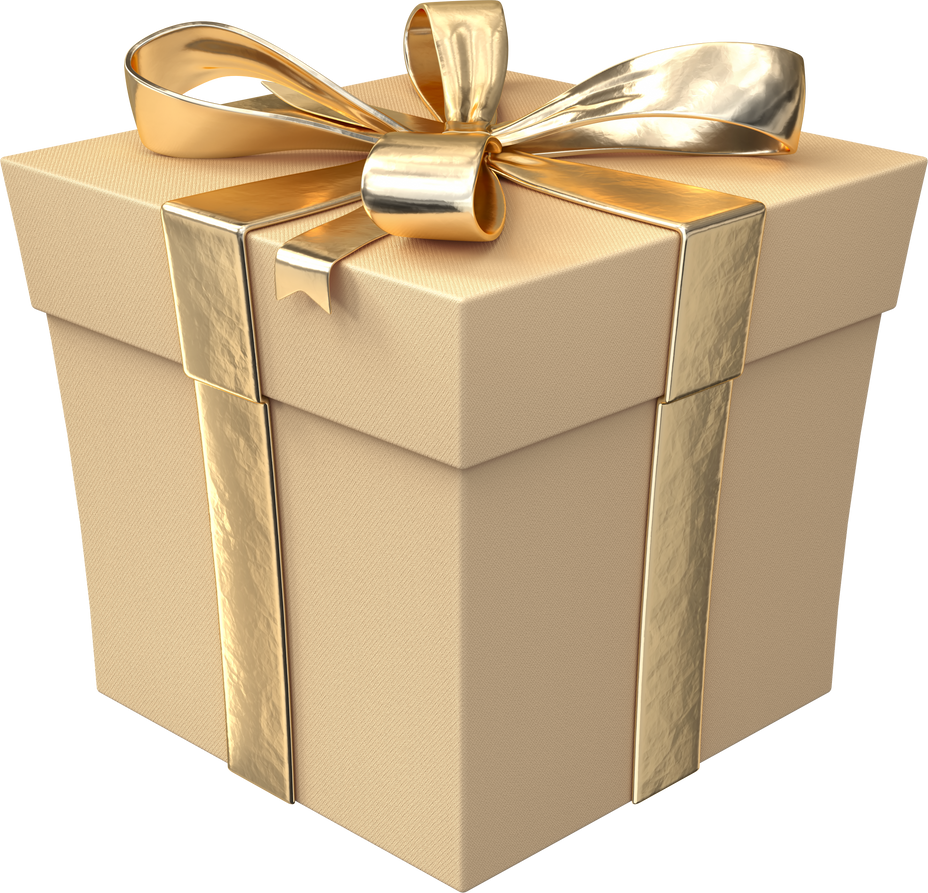 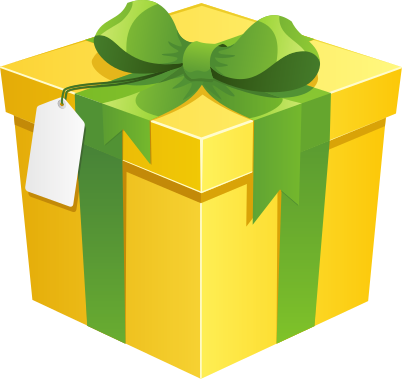 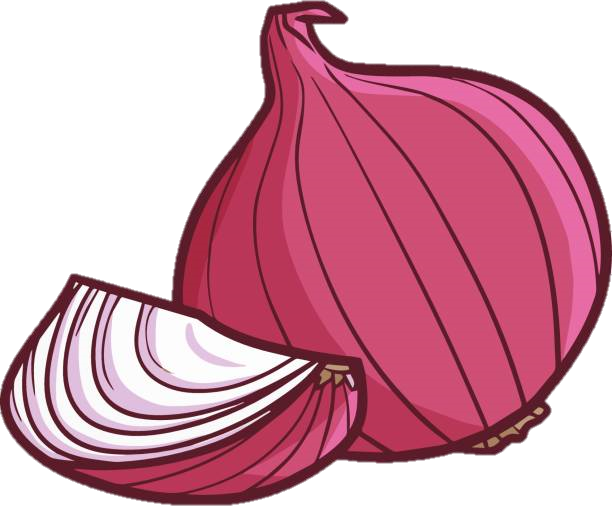 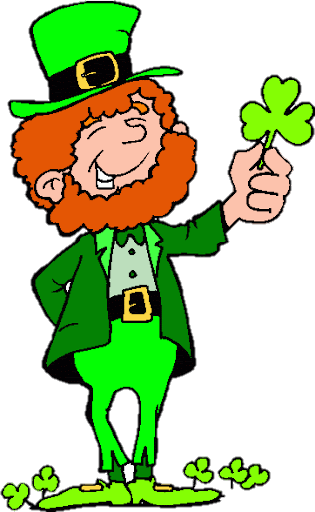 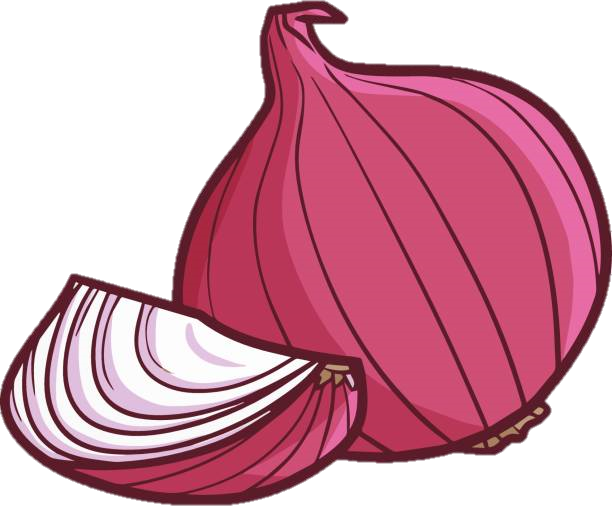 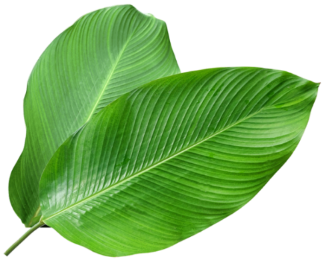 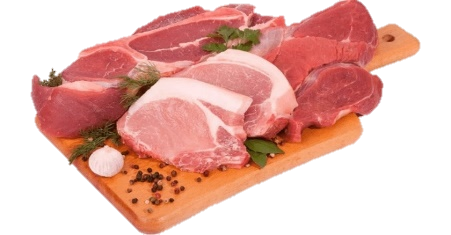 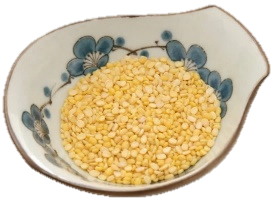 6
1
2
4
3
5
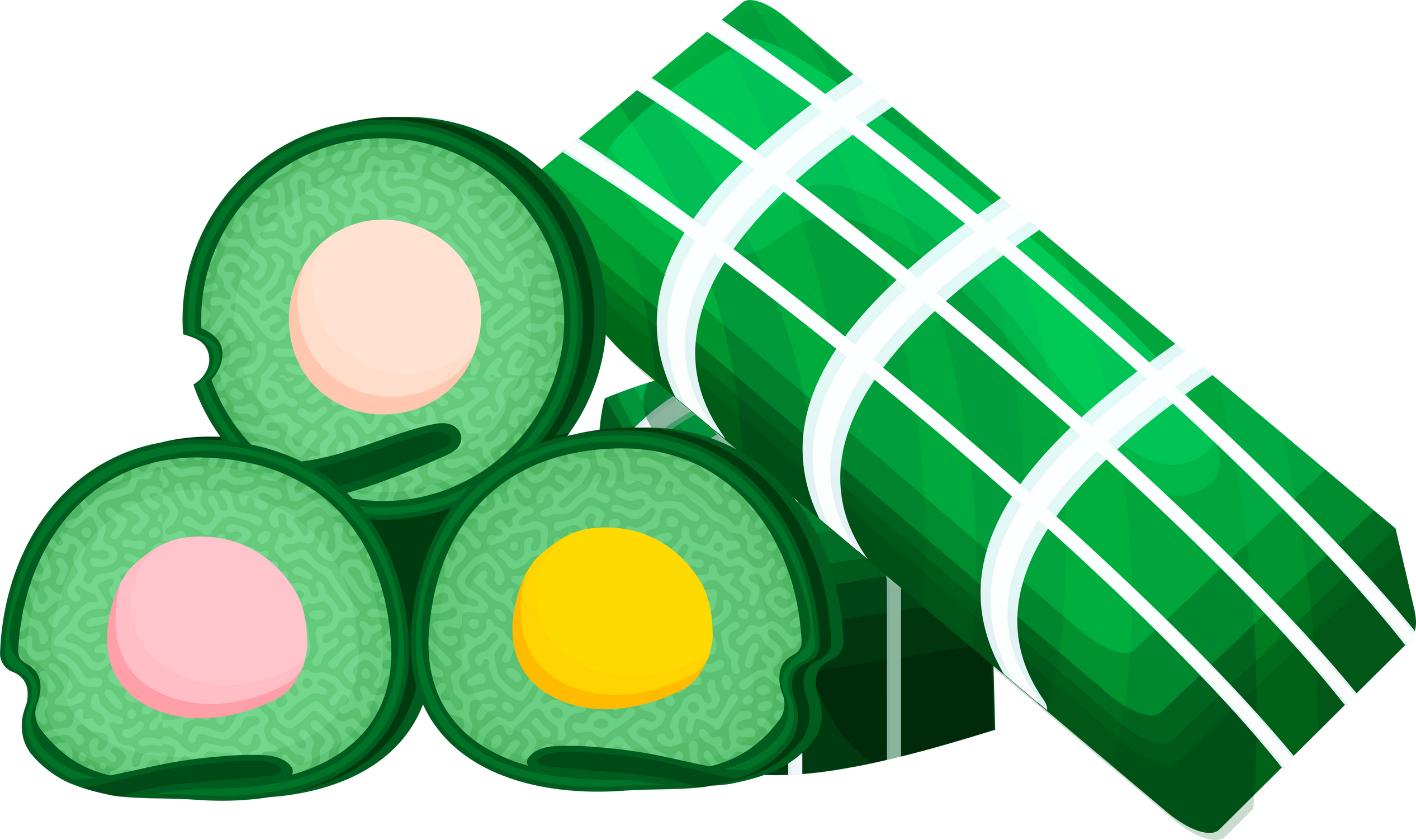 [Speaker Notes: 2 Lucky men (lá may mắn): you can get one thing you want – Hs có thể lựa chọn bất kì 1 món đồ nào mình muốn
2 thieves (tên trộm): you can steal one thing from the other group – Hs có thể chọn 1 món đồ của đội khác.]
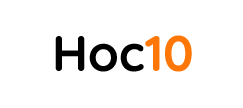 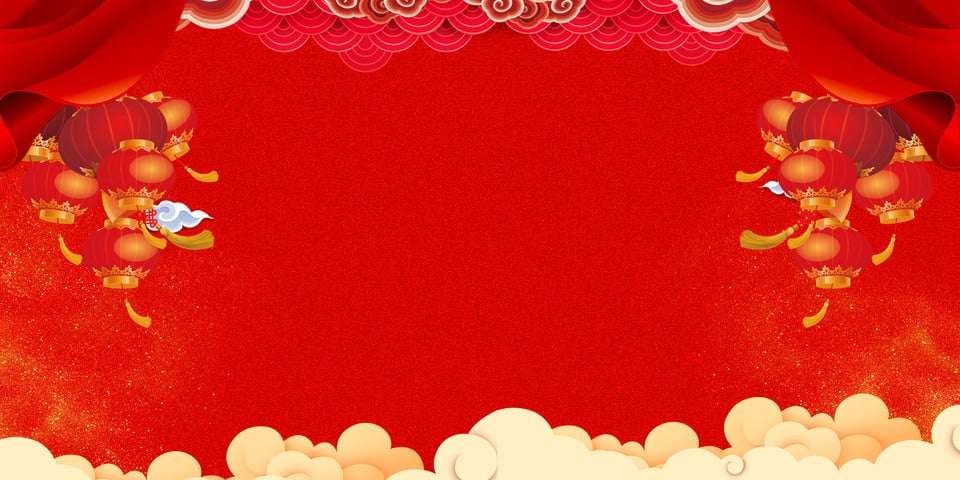 Số lớn nhất có 2 chữ số là:
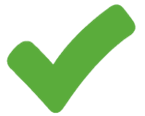 A. 99
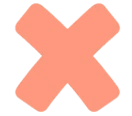 B. 10
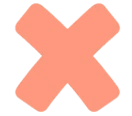 C. 90
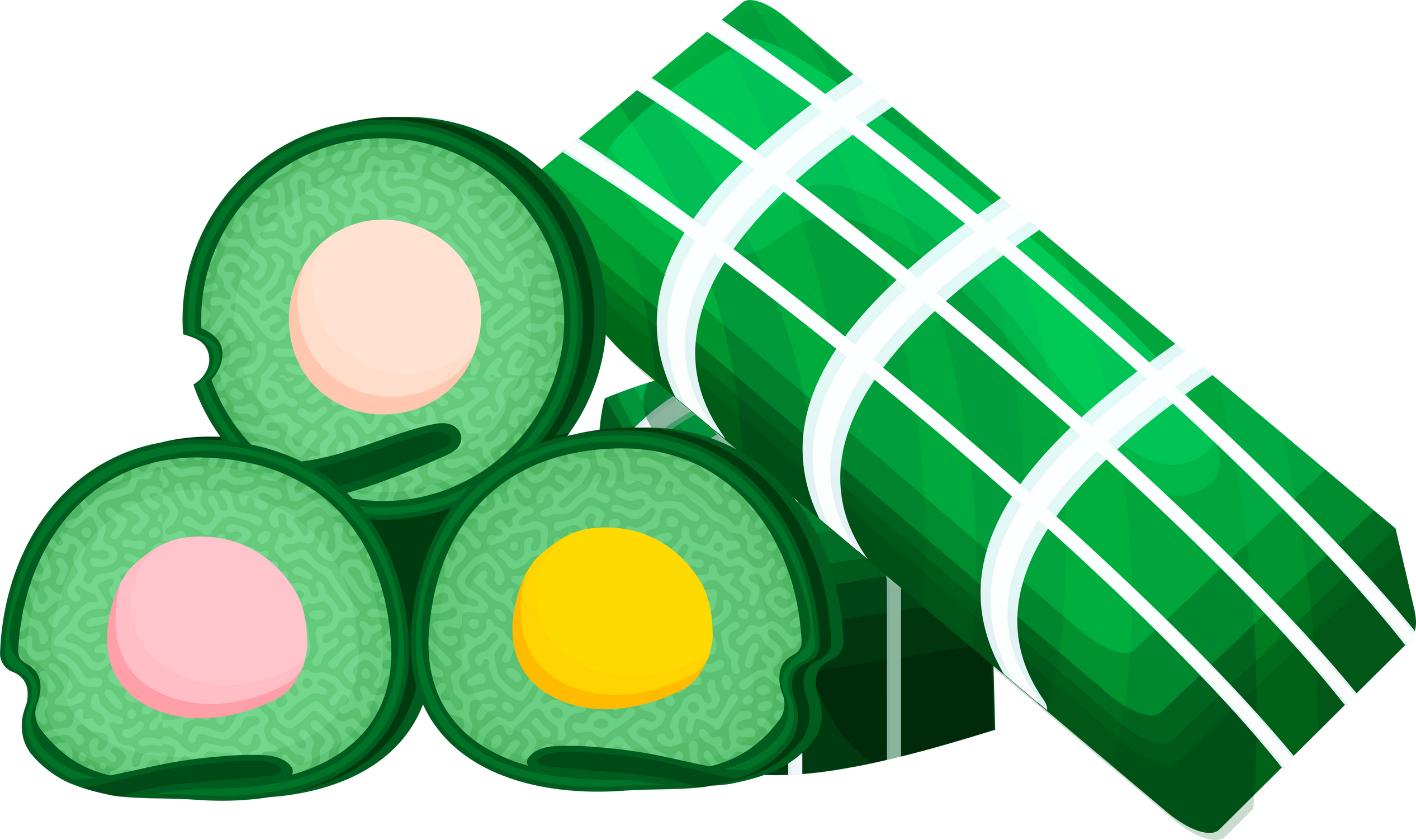 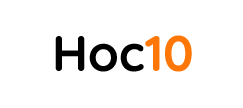 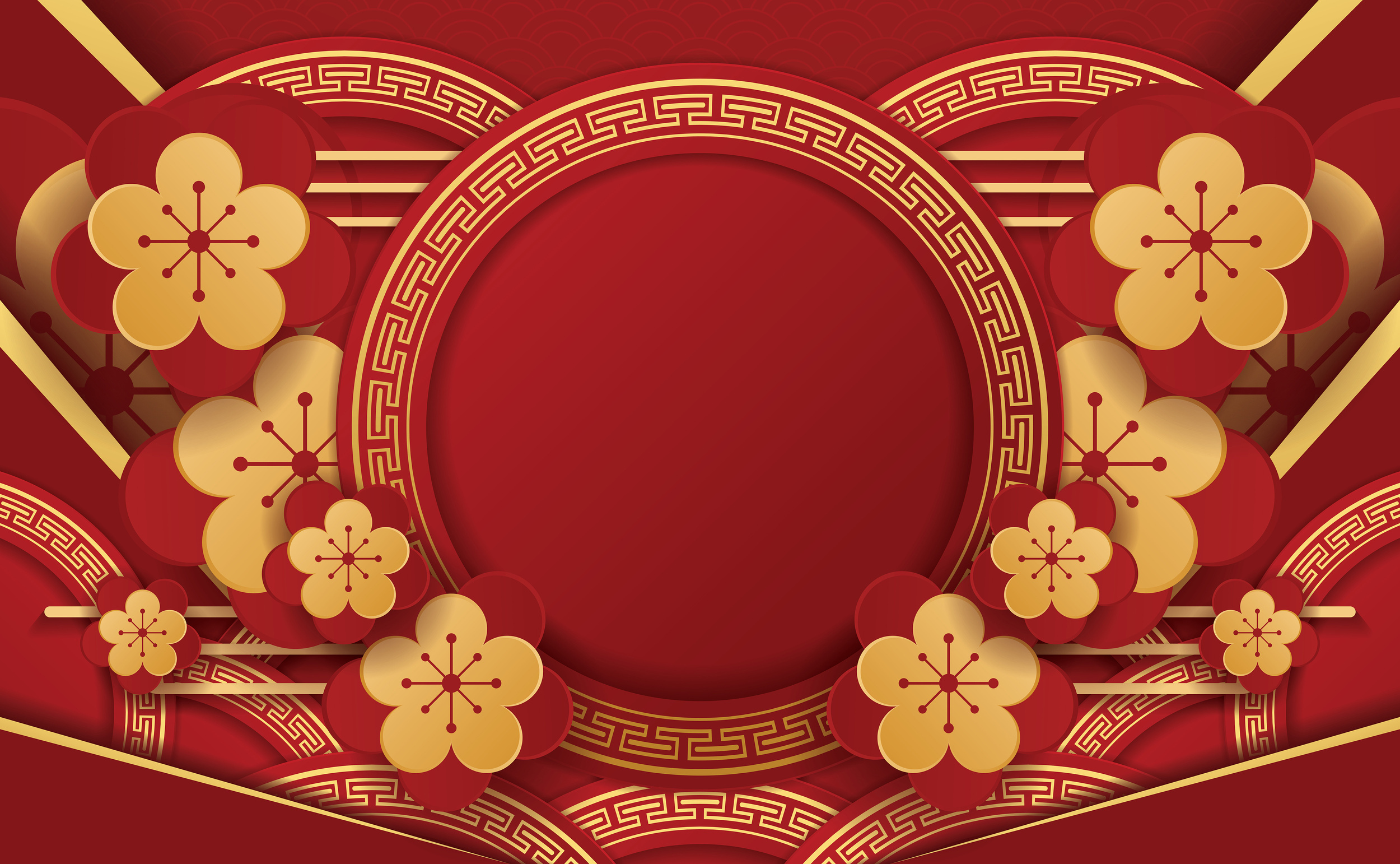 Số tròn chục bé nhất là
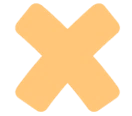 A. 90
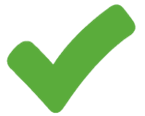 B. 10
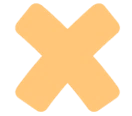 C. 100
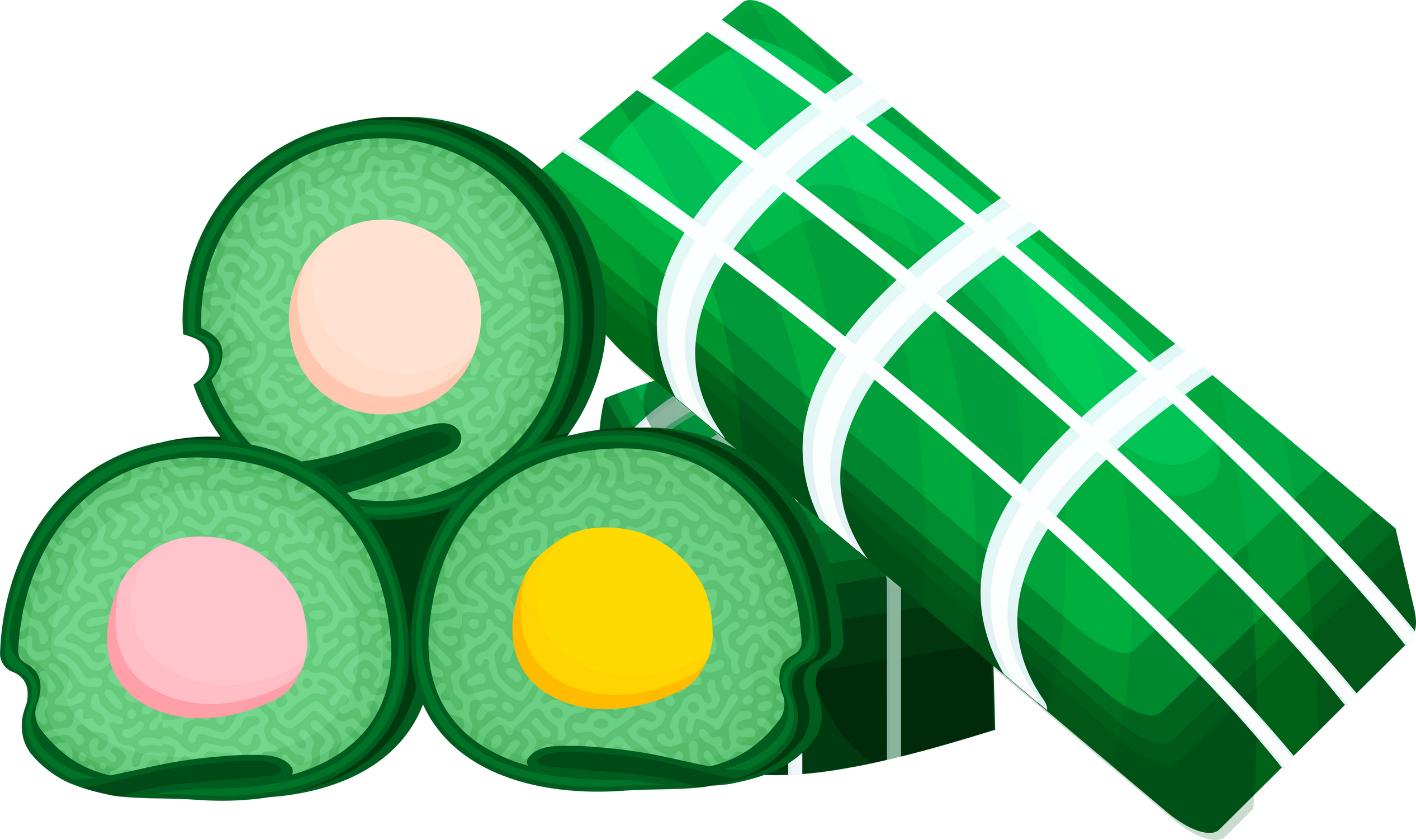 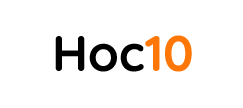 Số tròn chục lớn nhất là:
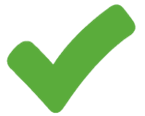 A. 90
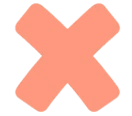 B. 99
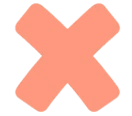 C. 10
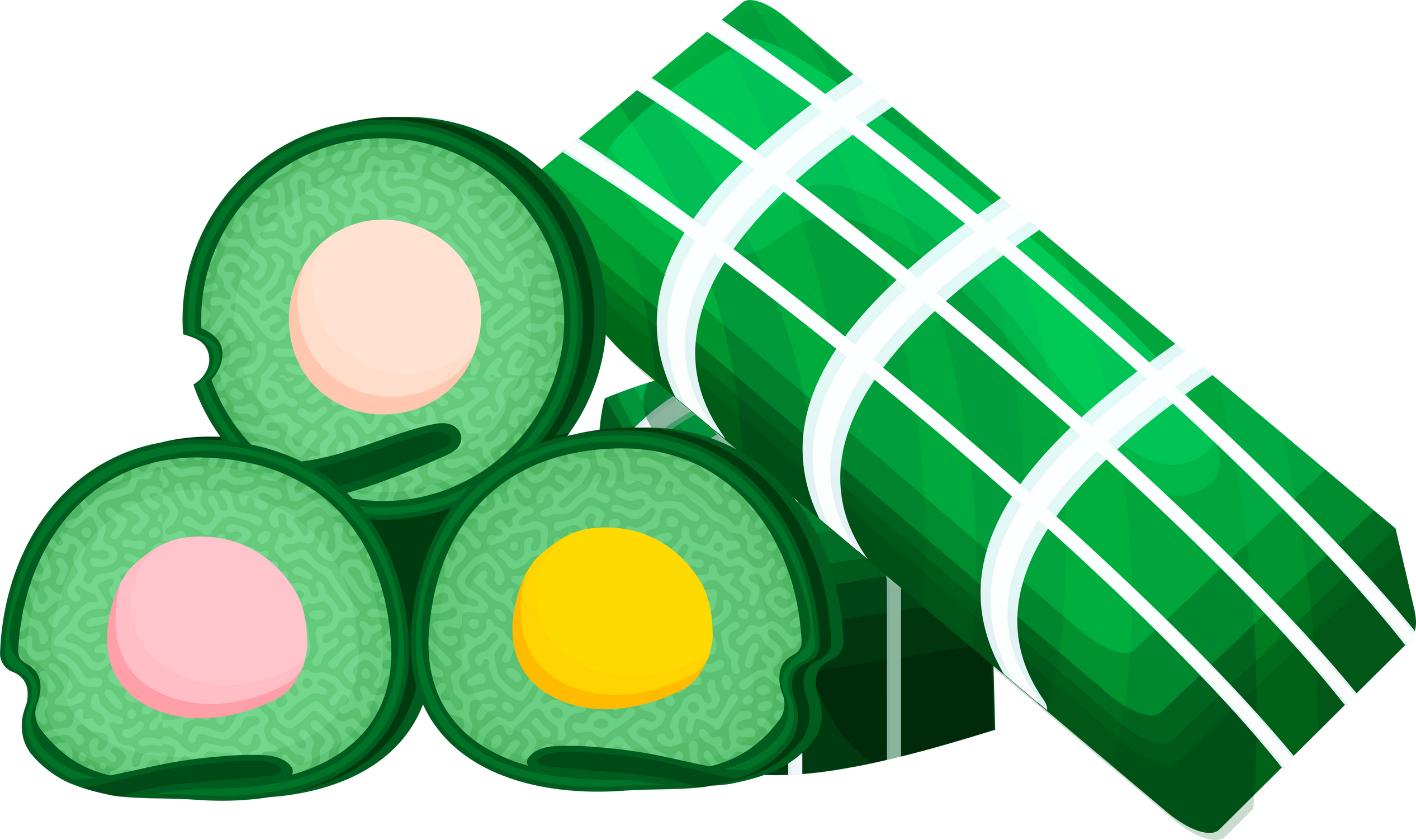 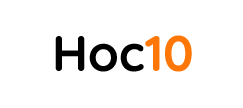 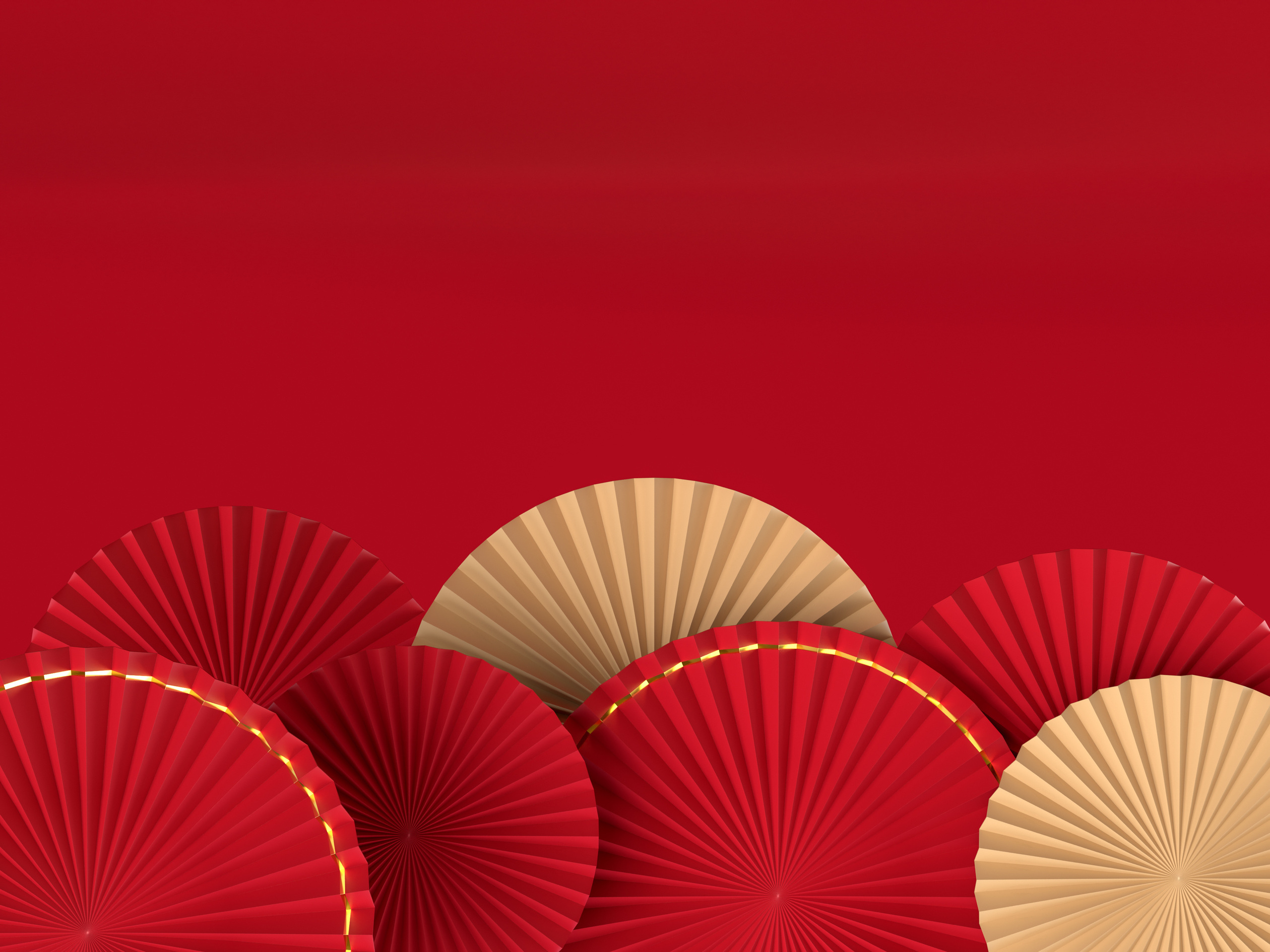 23,33,54 số lớn nhất là
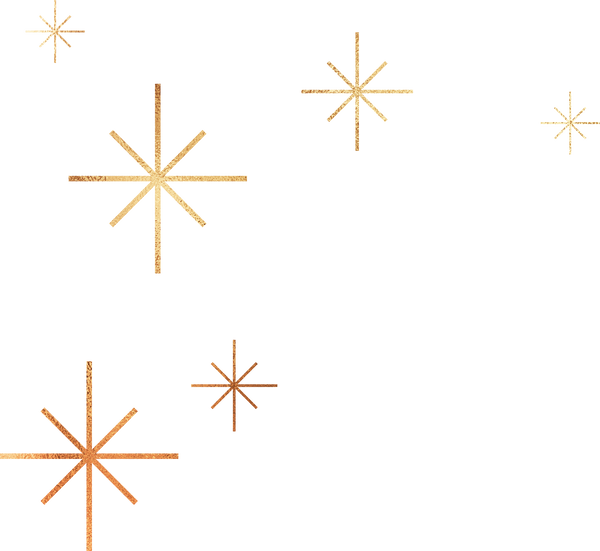 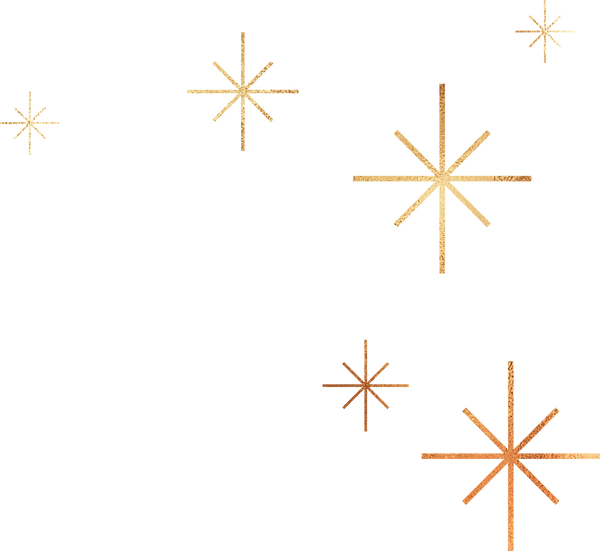 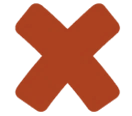 A. 23
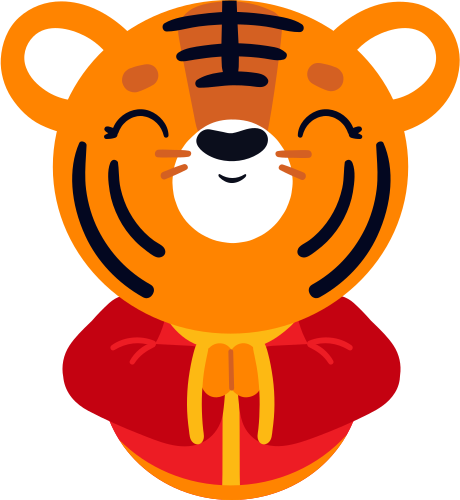 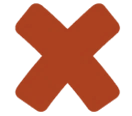 B. 33
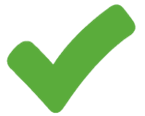 C. 54
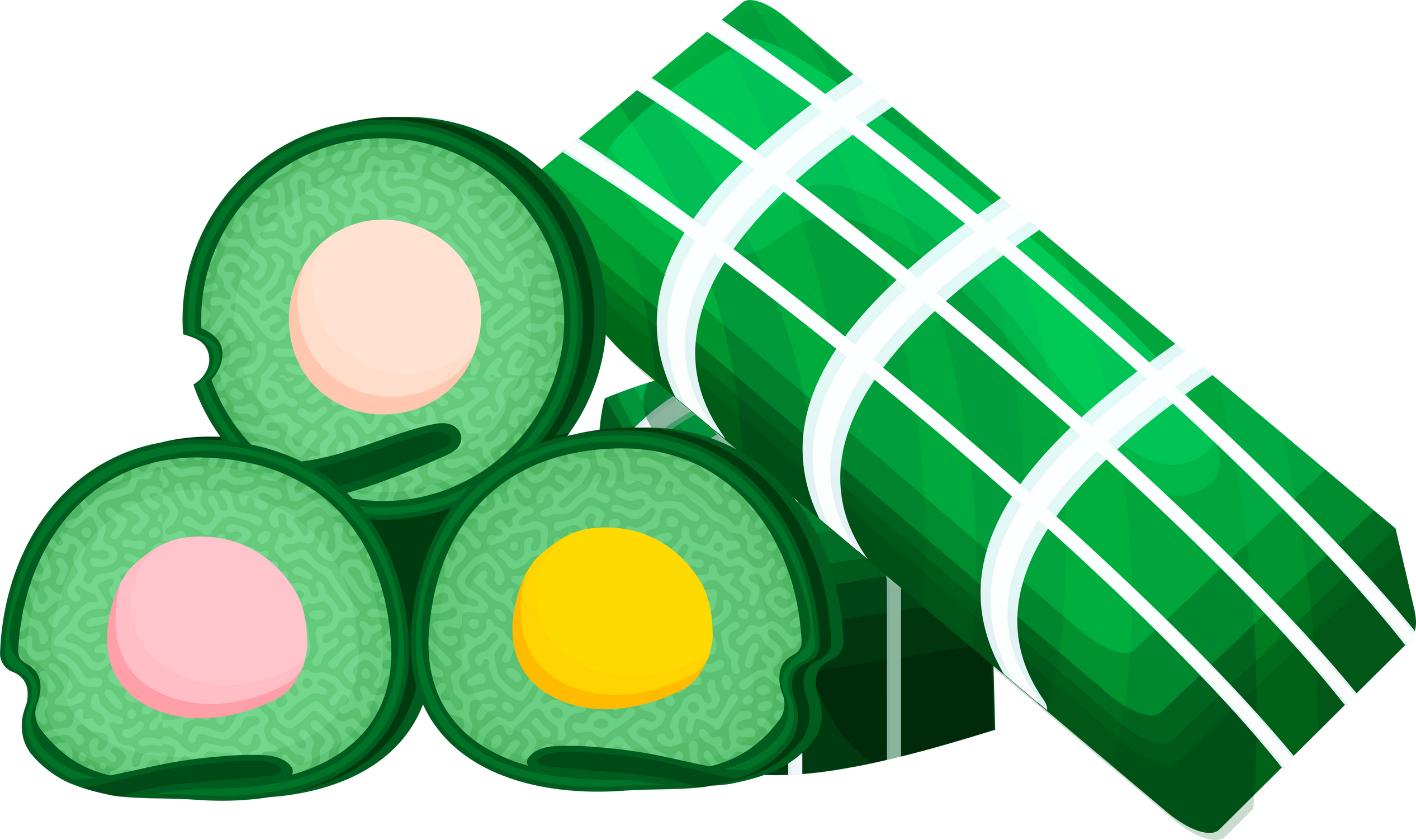 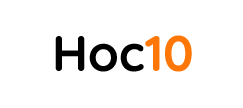 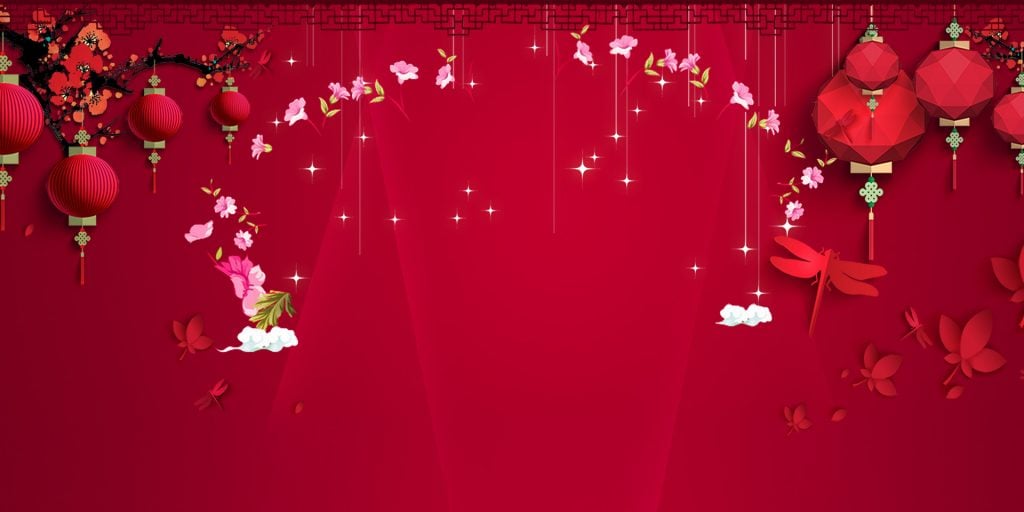 11, 37, 65 số bé nhất là:
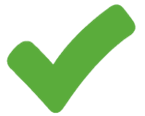 A. 11
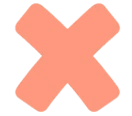 B. 37
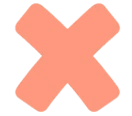 C. 65
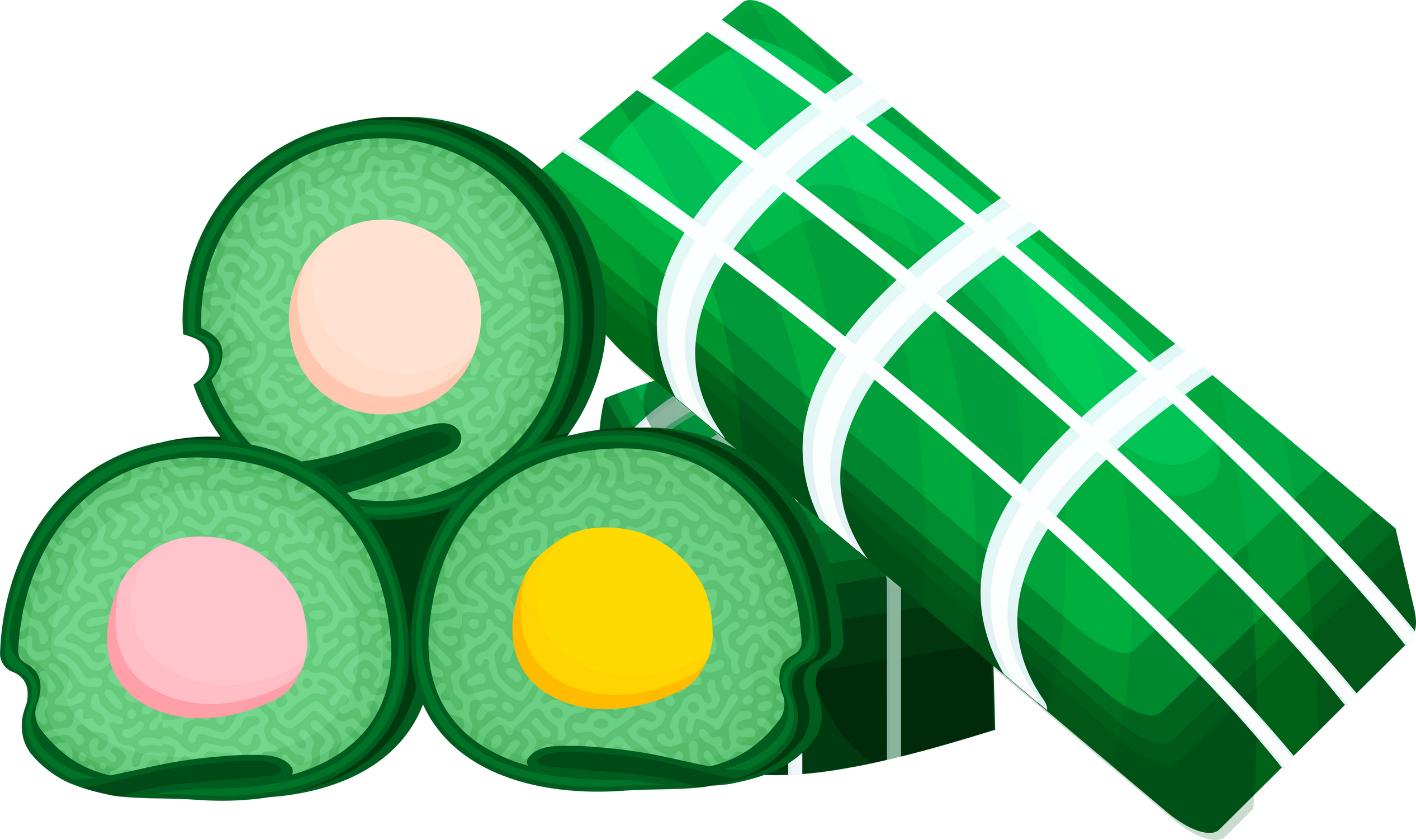 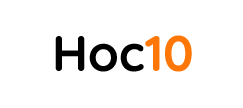 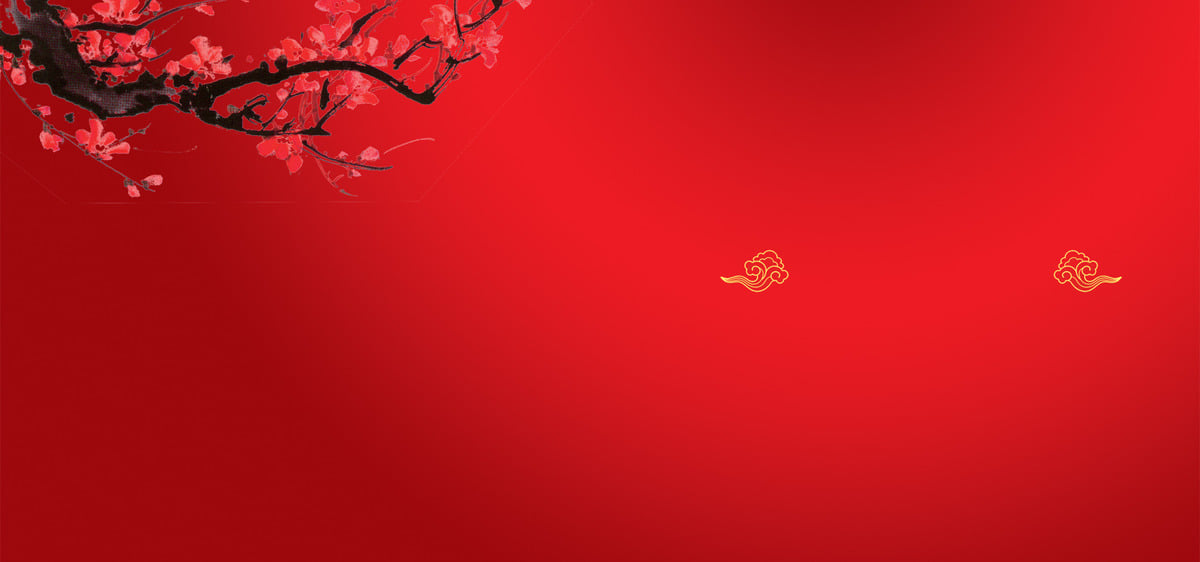 Điền dấu thích hợp vào chỗ chấm
45 ......78
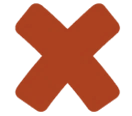 A. =
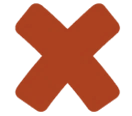 B. >
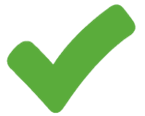 C. <
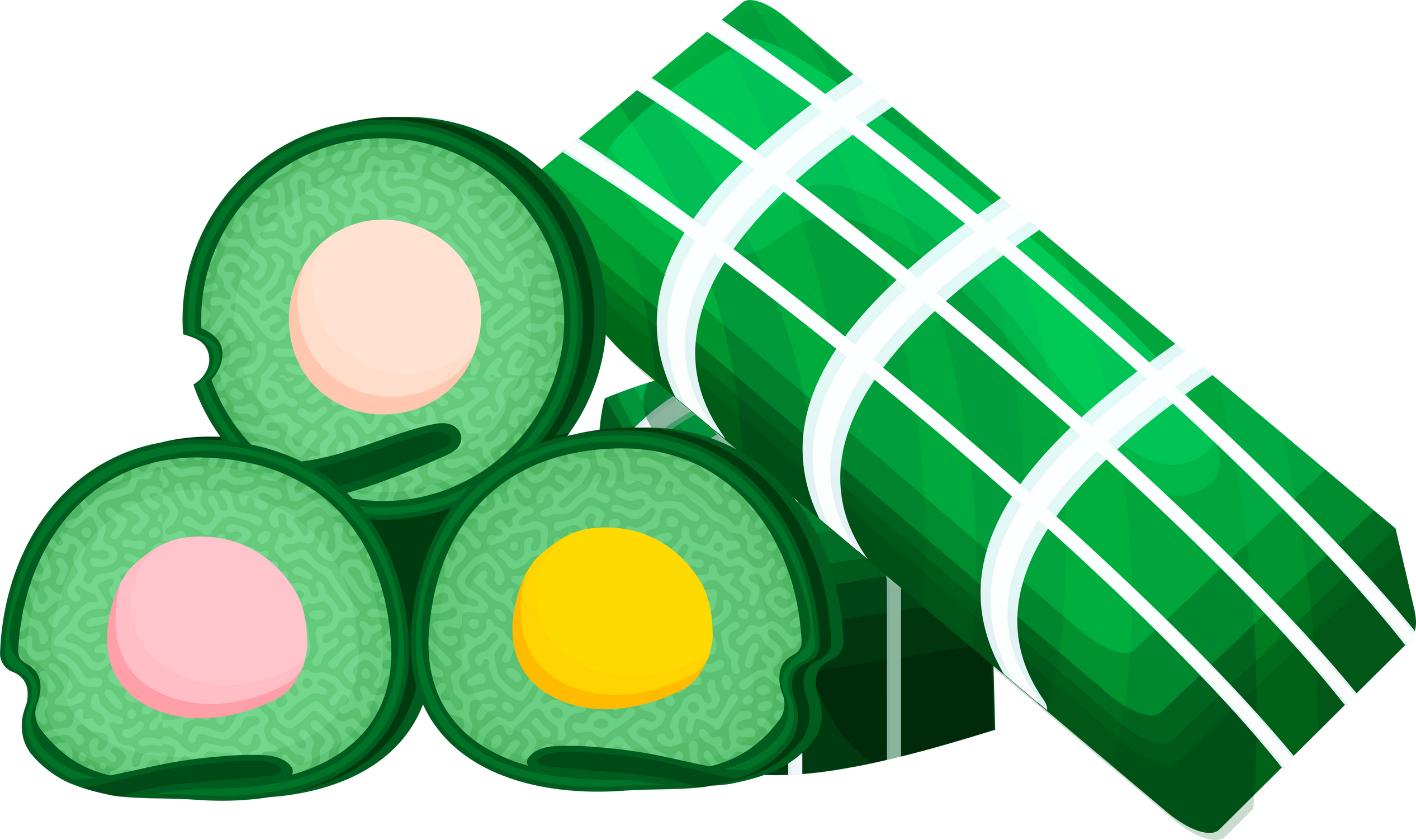